Organ
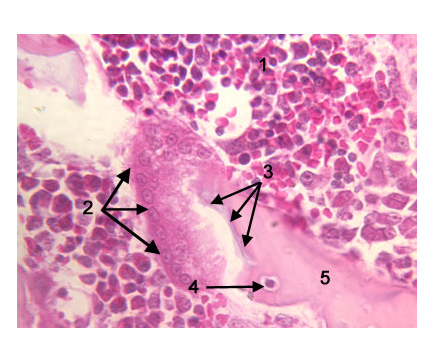 Tissue
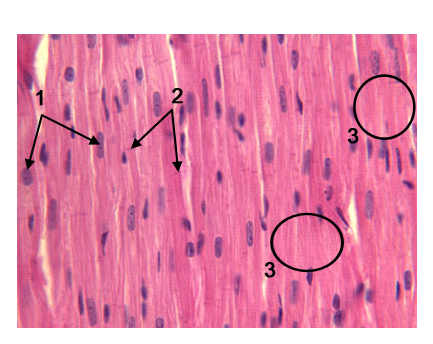 Organ
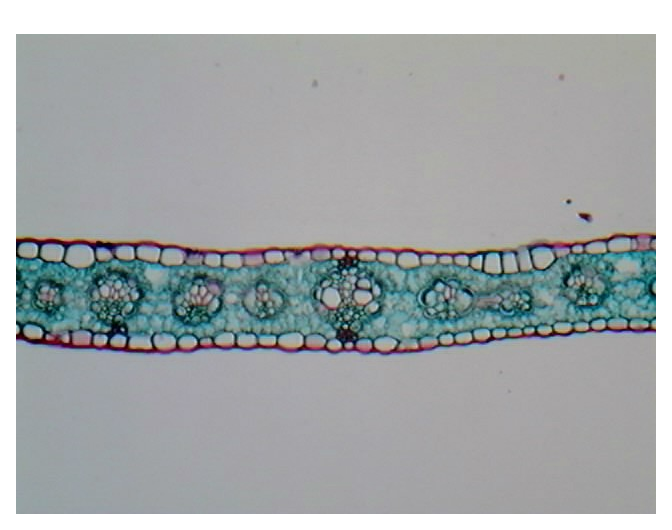 Organ
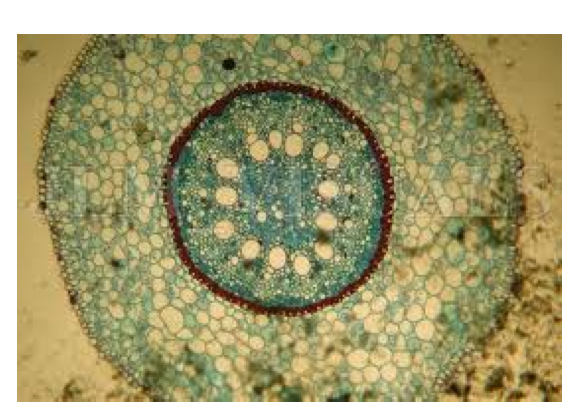 Organ System
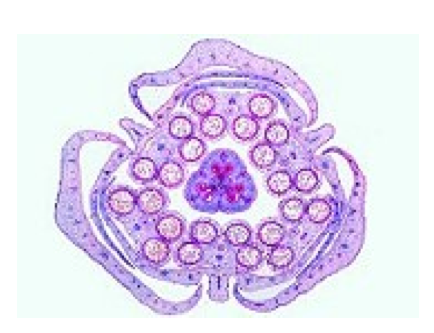 Tissue
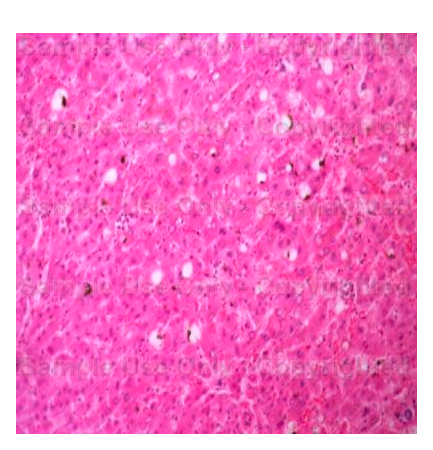 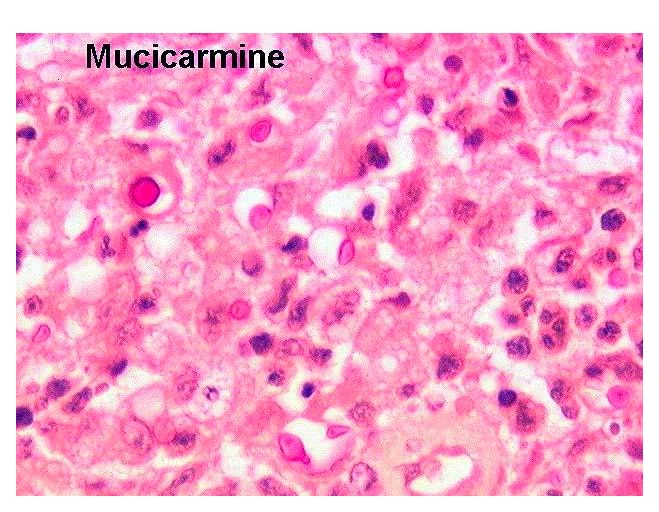 Organ
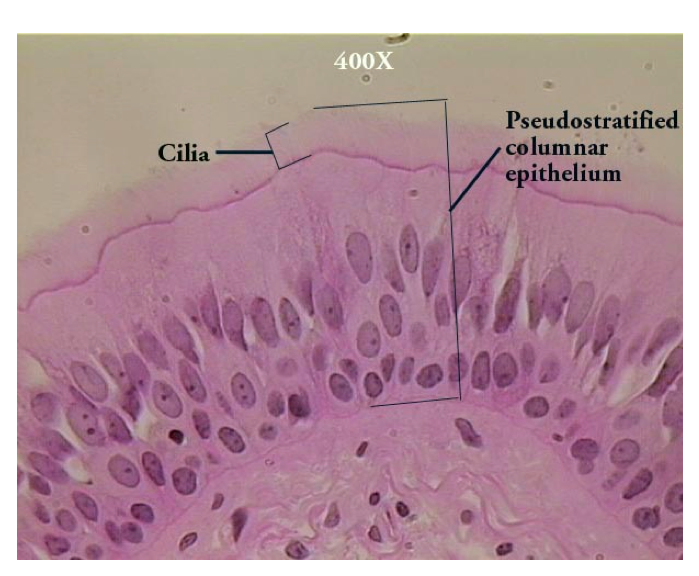 Unicellular Organisms
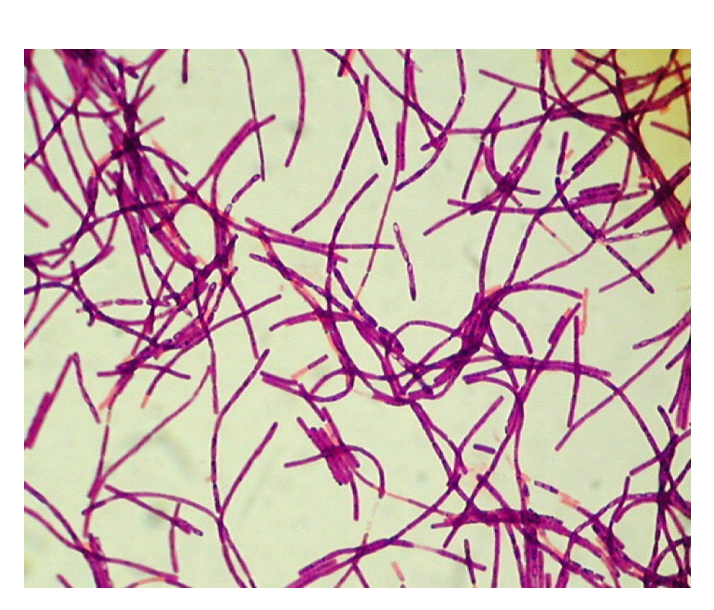 Organ
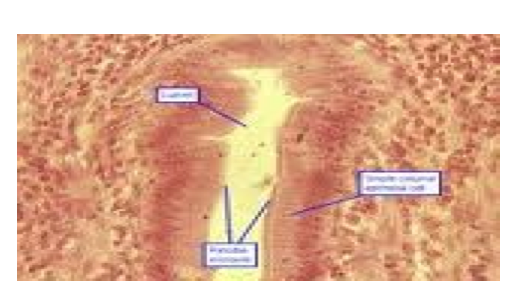 Organ System
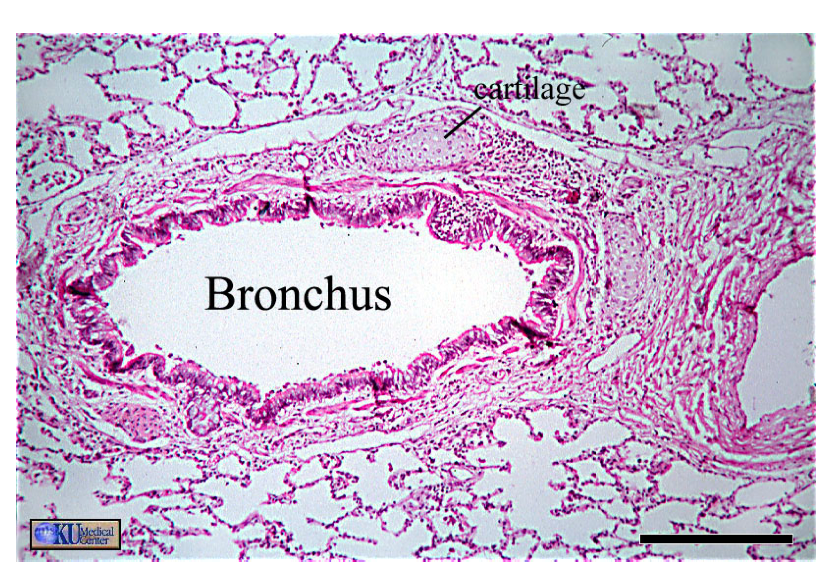 Unicellular Organism
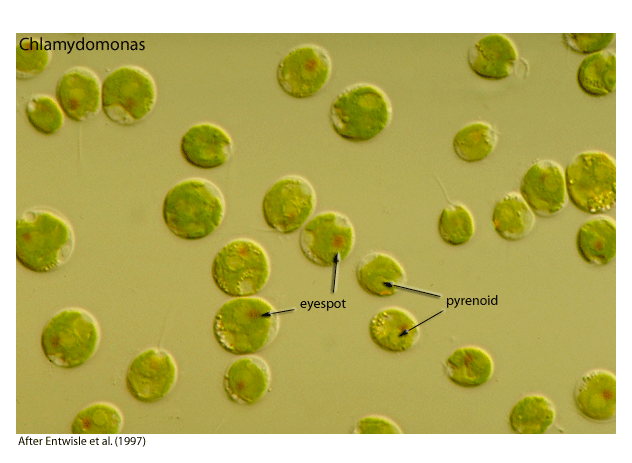 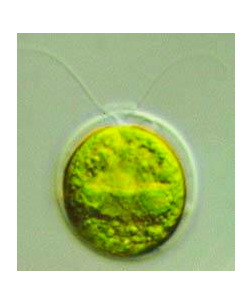 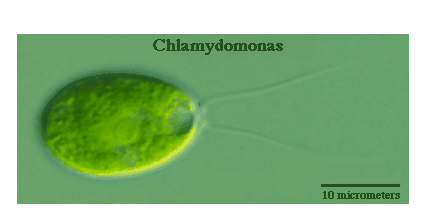 Organ
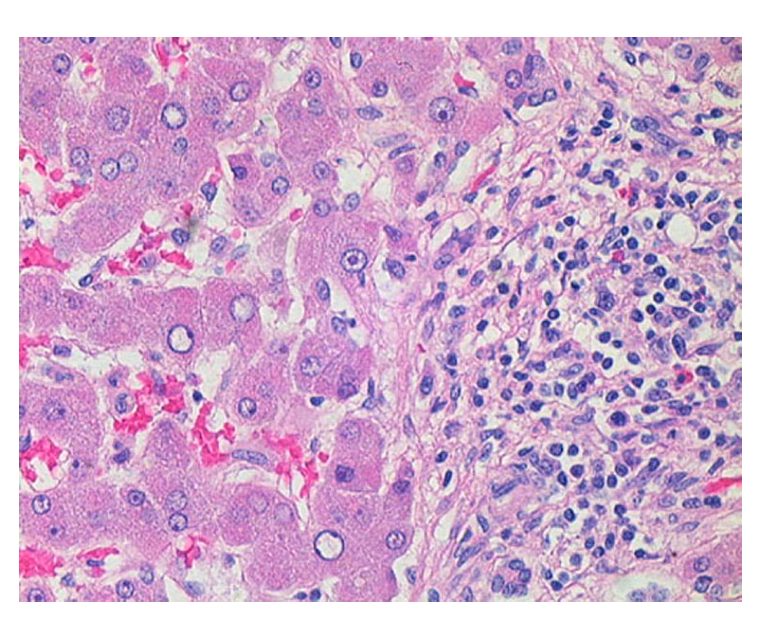 Unicellular Colony
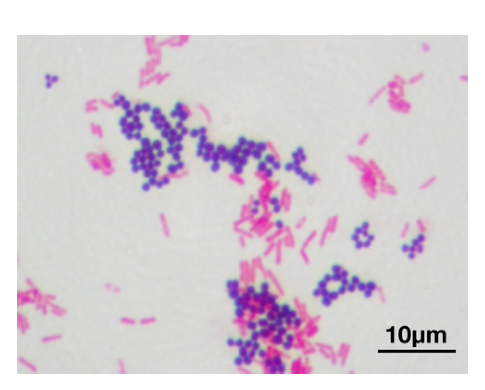 Organ
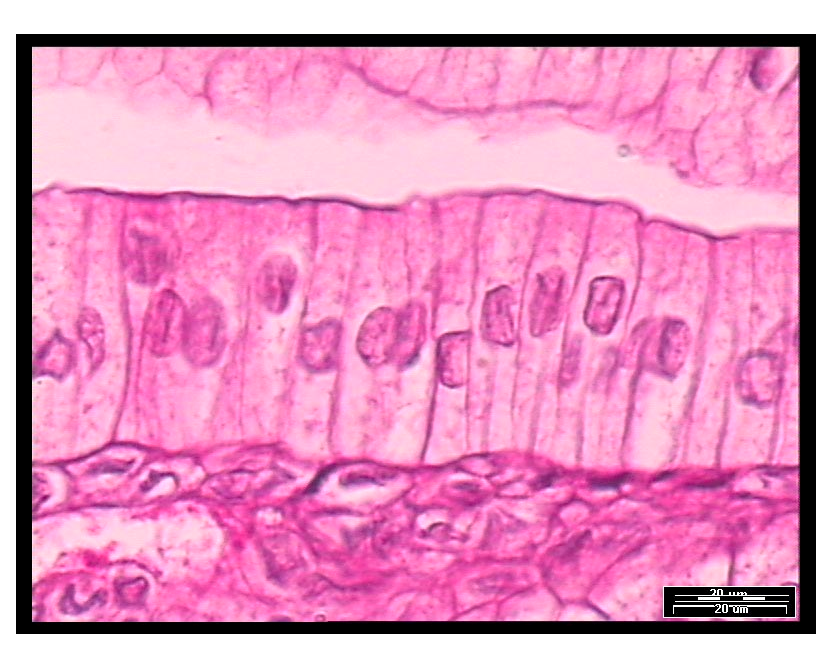 Tissue
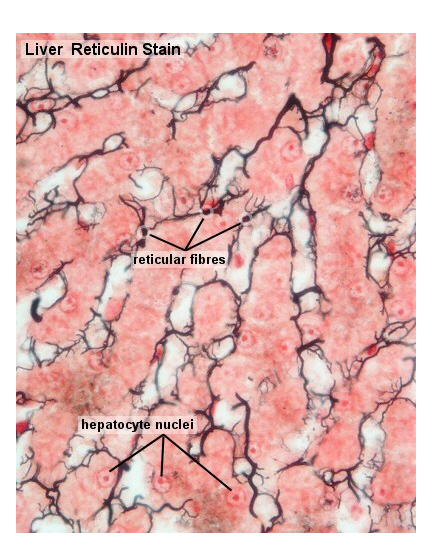 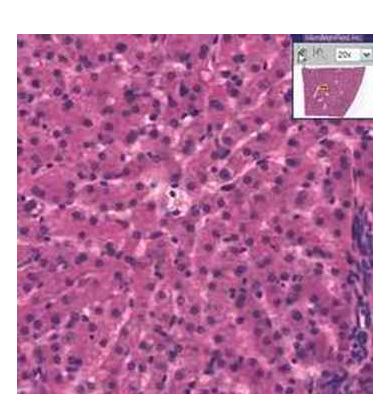 Organ System
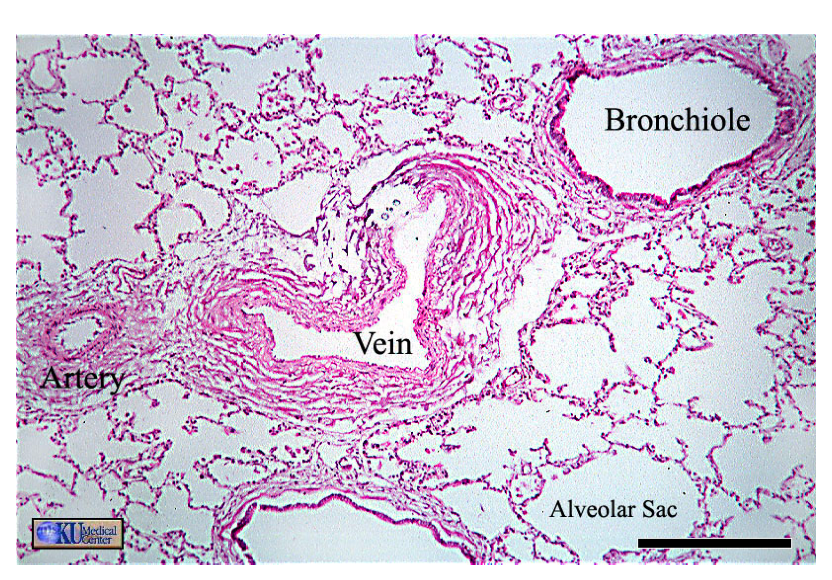 Organ
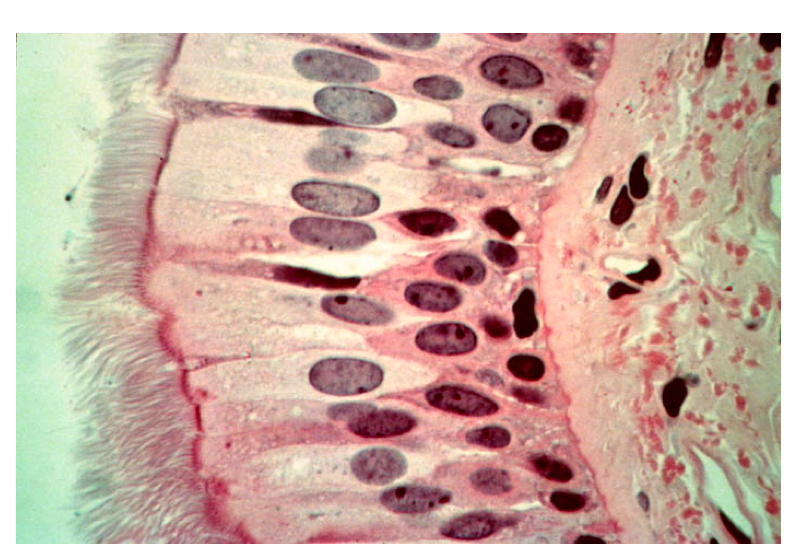 Unicellular Collony/ Multicellular Organism
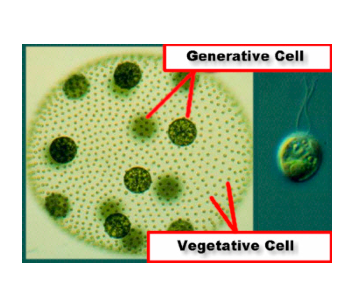 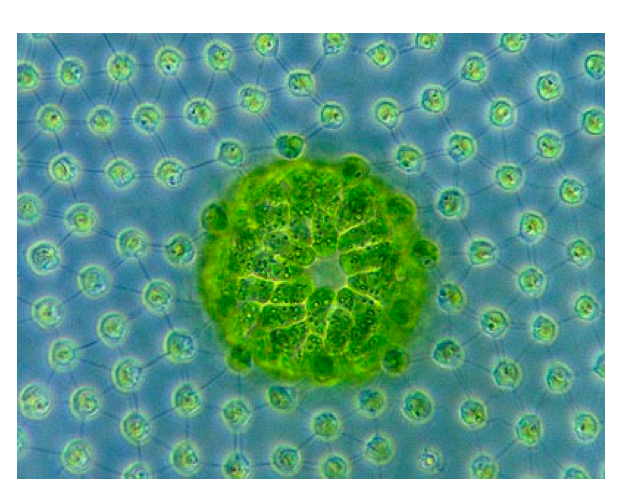 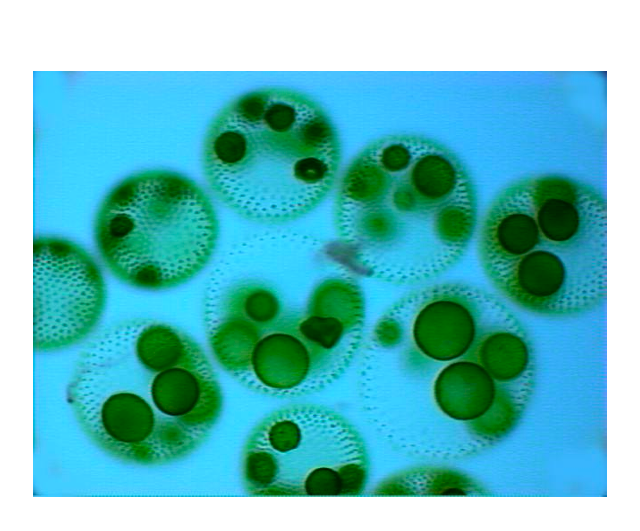 Organ
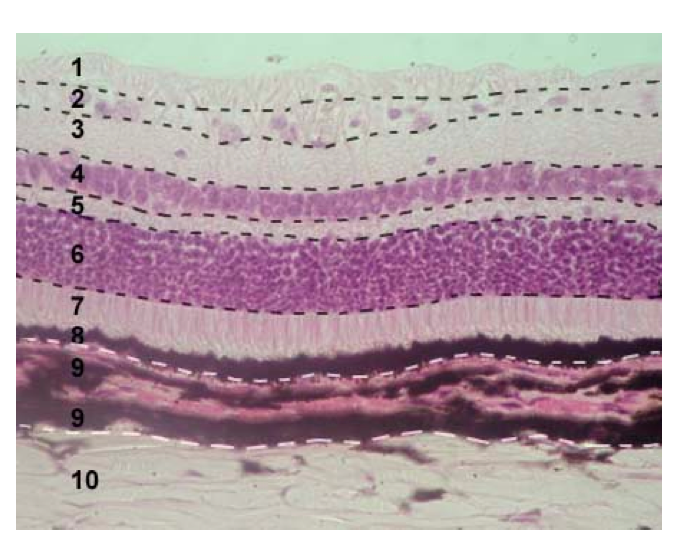 Biofilm
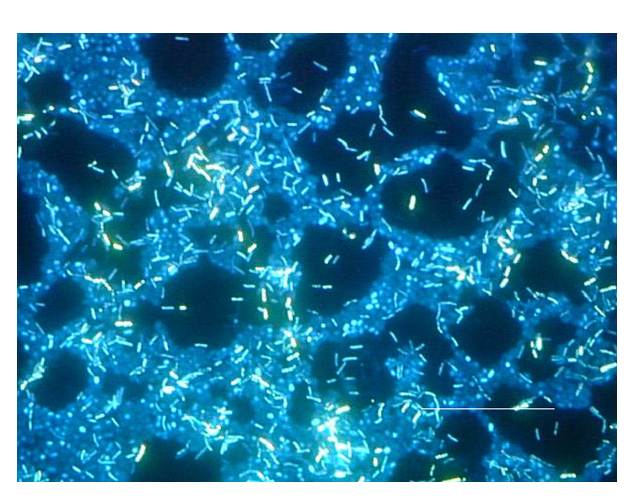